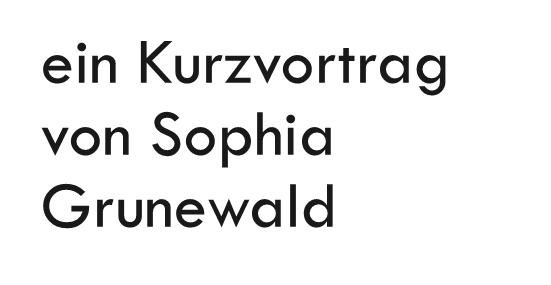 Das Recht des Stärkeren versus die Stärke des Rechts
Das Recht des Stärkeren versus die Stärke des Rechts
ein Kurzvortrag von Sophia Grunewald
Das recht des stärkeren nach kalliklesaus dem gorgias-dialog von Platon
2.1 paraphrase und gliederung
Gegenüberstellung von „φύσις“ und „νόμος“ (483a-483e)
2.1paraphrase und gliederung
2.2 Sprachliche Analyse
φύσει μὲν γὰρ πᾶν αἴσχιόν ἐστιν ὅπερ καὶ κάκιον,   τὸ ἀδικεῖσθαι, νόμῳ δὲ τὸ ἀδικεῖν. οὐδὲ γὰρ ἀνδρὸς τοῦτό γ' ἐστὶ τὸ πάθημα, τὸ ἀδικεῖσθαι, ἀλλ' ἀνδραπόδου τινóς, ᾧ κρεῖττόν ἐστι τεθνάναι ἢ ζῆν, (…) πρὸς αὑτοὺς οὖν καὶ τὸ αὑτοῖς συμφέρον τούς τε νόμους τίθενται καὶ τοὺς ἐπαίνους ἐπαινοῦσιν καὶ τοὺς ψόγους ψέγουσιν·  ἐκφοβοῦντες τοὺς ἐρρωμενεστέρους τῶν ἀνθρώπων καὶ δυνατοὺς ὄντας πλέον ἔχειν (…)
483a-c
Grundbegriffe: Gliederung, persuasiv
antithetische Gegenüberstelllungen: Strukturierung, Eindruck des logischen AbwägensSymbolik: Sklave, zugeordnet zum nomos, Abwertung des nomosAlliteration/ figura Ethymologica: humoristischer Effekt/ Kritik an Gesetzgebern
2.2 Sprachliche analyse
ἡ δέ γε ,οἶμαι, φύσις αὐτὴ ἀποφαίνει αὐτό, ὅτι δίκαιόν ἐστι τὸν ἀμείνω τοῦ χείρονος πλέον ἔχειν καὶ τὸν δυνατώτερον τοῦ ἀδυνατωτέρου. δηλοῖ δὲ ταῦτα πολλαχοῦ, ὅτι οὕτως ἔχει, καὶ ἐν τοῖς ἄλλοις ζῴοις καὶ τῶν ἀνθρώπων ἐν ὅλαις ταῖς πόλεσι καὶ τοῖς γένεσιν, ὅτι οὕτω τὸ δίκαιον κέκριται, τὸν κρείττω τοῦ ἥττονος ἄρχειν καὶ πλέον ἔχειν.ἐπεὶ ποίῳ δικαίῳ χρώμενος Ξέρξης ἐπὶ τὴν ῾Ελλάδα ἐστράτευσεν ἢ ὁ πατὴρ αὐτοῦ ἐπὶ Σκύθας; ἢ ἄλλα μυρία ἄν τις ἔχοι τοιαῦτα λέγειν.
483d-eGrundbegriffeAntithesen: Abgrenzung und Wertung der Bevölkerungsgruppen
Hyperbel: Relevanz
Rhetorische Frage: offensichtliche Antwort, logische Konsequenz
2.2 sprachliche analyse
483e-484a
Hendiadyion: der Starke und Schöne
Vergleich: Löwe, Verweis zur Stärke
Sklavensymbolik: Wiederaufgriff, Sklave des nomos
Aufzählung: Climax-Wirkung, Abwertung der Gesetze
Antithese: Aufstieg vom Sklaven zum Herrscher
πλάττοντες τοὺς βελτίστους καὶ ἐρρωμενεστάτους ἡμῶν αὐτῶν, ἐκ νέων λαμβάνοντες, ὥσπερ λέοντας, κατεπᾴδοντές τε καὶ γοητεύοντες καταδουλούμεθα λέγοντες, ὡς τὸ ἴσον χρὴ ἔχειν καὶ τοῦτό ἐστι τὸ καλὸν καὶ τὸ δίκαιον. ἐὰν δέ γε ,οἶμαι, φύσιν ἱκανὴν γένηται ἔχων ἀνήρ, πάντα ταῦτα ἀποσεισάμενος καὶ διαρρήξας καὶ διαφυγών, καταπατήσας τὰ ἡμέτερα γράμματα καὶ μαγγανεύματα καὶ ἐπῳδὰς καὶ νόμους τοὺς παρὰ φύσιν ἅπαντας, ἐπαναστὰς ἀνεφάνη δεσπότης ἡμέτερος ὁ δοῦλος (…)
3. Exemplarische Diskussion einer These:Die These
484a
„ἐὰν δέ γε οἶμαι φύσιν ἱκανὴν γένηται ἔχων ἀνήρ, πάντα ταῦτα ἀποσεισάμενος καὶ διαρρήξας καὶ διαφυγών, καταπατήσας τὰ ἡμέτερα γράμματα καὶ μαγγανεύματα καὶ ἐπῳδὰς καὶ νόμους τοὺς παρὰ φύσιν ἅπαντας“
„Wenn aber, so glaube ich, ein Mann ersteht, der eine ausreichende Natur hat, der schüttelt das alles ab und zerreißt es und ist frei. Er zertritt all unsere Schriften und Gaukeleien und Zaubersprüche und alle widernatürlichen Gesetze.“
3. Exemplarische Diskussion einer TheseFragen an die These
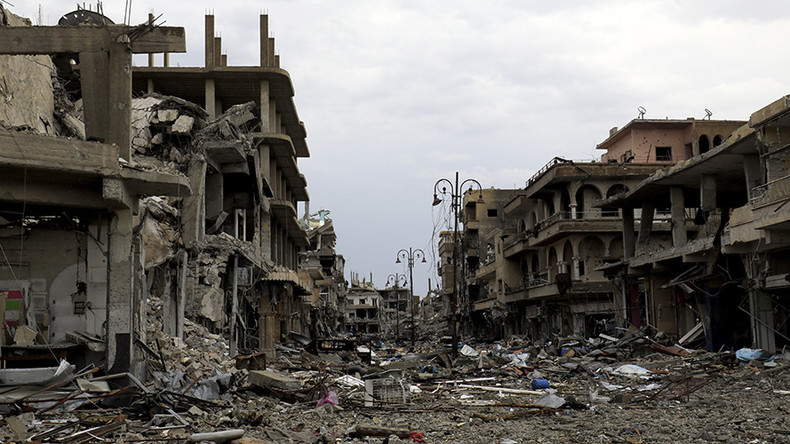 4. Der Syrienkonflikt
4. Syrienkonflikt einführung
4.2 Erdogans Machtpolitik und das Völkerrecht
4.2 Erdogans Machtpolitik und das Völkerrecht
4.2 Erdogans Machtpolitik und das Völkerrecht
4.3 Folgen des Syrienkonflikts
4.3 Folgen des SyrienkonfliktsFolgen für Deutschland
5. Beurteilung der Position des kallikles vor dem Hintergrund des Syrienkonflikts
Allgemeines menschliches Denkmuster
 Gefahrenpotenzial
 These: Starke Person für Stärke des Rechts
Unrecht zu tun ist schlimmer als Unrecht zu erleiden
Sie sind zufrieden, wenn sie das Gleiche haben
Die fähig sind, mehr zu haben.
Streben danach, mehr zu haben als die Masse.
Es erstrahlt das Recht der Natur.